Fertilizer CanadaPartnering for Success
Garth Whyte, President & CEOCFA Annual ConferenceMarch 1, 2018
“
Canada will become the trusted global leader in safe, nutritious, and sustainable food for the 21st century.
- Dominic Barton, chair, Advisory Council on Economic Growth
”
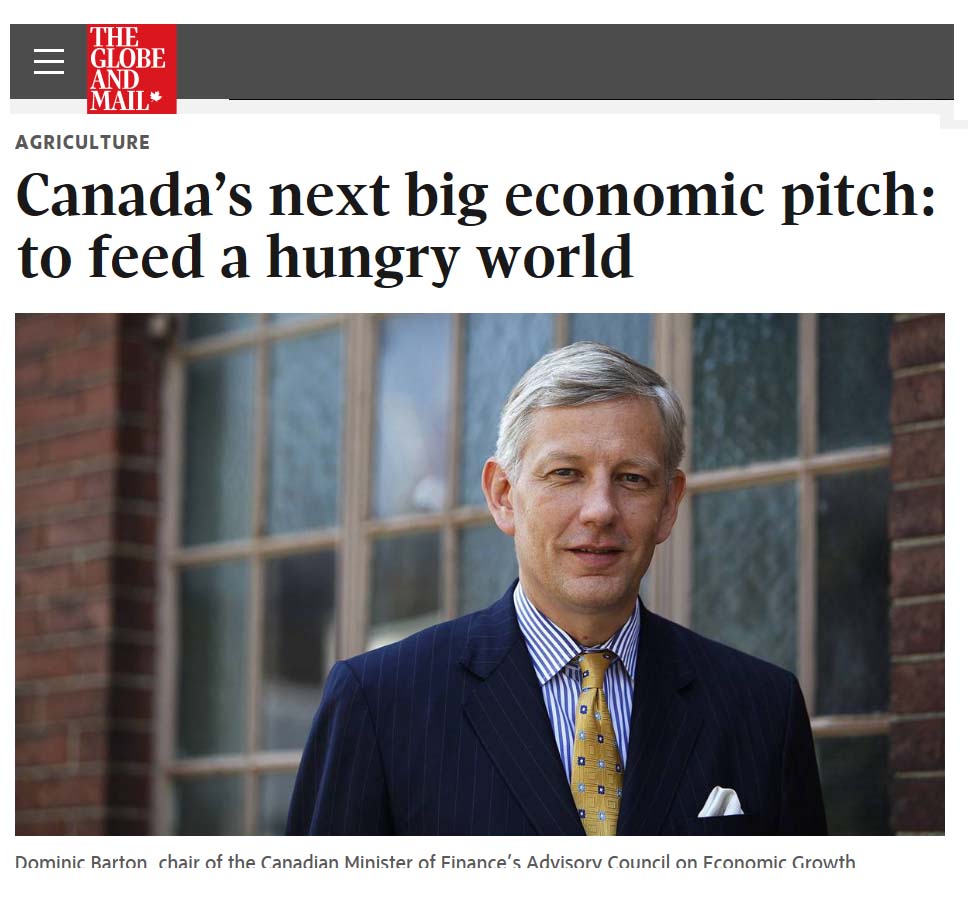 [Speaker Notes: Food Policy
Agriculture and Agri-Food Canada has launched a consultation on a national Food Policy, which will set the long-term vision for the health, environmental, social and economic goals of food, including:
Increasing access to affordable food;
Improving health and food safety;
Conserving soil, water and air; and
Growing more high-quality food
Current Status: Consultation was launched on May 29, 2017
Actions: Submitted response, due August 31, 2017
Timeline: No timeline for response to or implementation of strategy

Smart Agri-Food Supercluster
The Government of Canada will invest $950-million to create “superclusters”.  In response to this opportunity, a coalition of agri-food groups led by Olds College submitted an application and was approved in the first round to develop data in the crop, livestock and processing sectors.
Current Status: With approval from Fertilizer Canada’s Board of Directors, Fertilizer Canada submitted a letter of support and proposed project under the supercluster.
Actions: Fertilizer Canada is appealing for approval of funding to this supercluster in related advocacy meetings.
Timeline: It is expected that funding for approved superclusters will be announced in early 2018.]
Extreme weather events Global
Risks  Report  2018
Environmental
Natural disasters  Failure of climate-change
mitigation and adaptation
Impact
Water crises
Cyberattacks
Biodiversity loss and  ecosystem collapse
Societal
Food crises
Large-scale involuntary migration
Technological
Interstate conflict
Man-made environmental disasters
Geopolitical
Likelihood
www.andrewwinston.com	Twitter: @AndrewWinston
Source: Andrew Winston
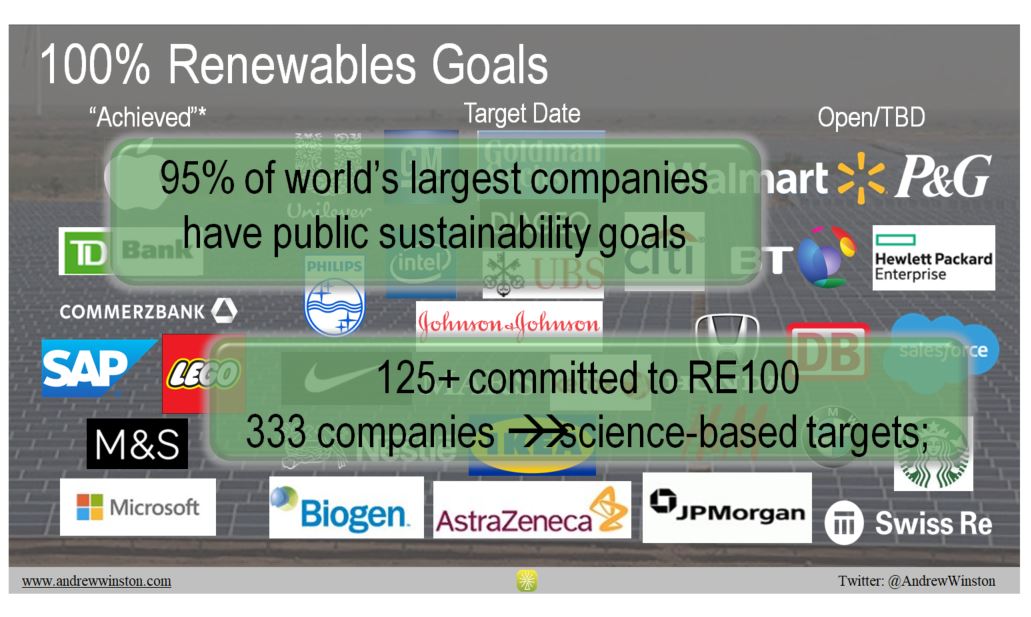 Source: Andrew Winston
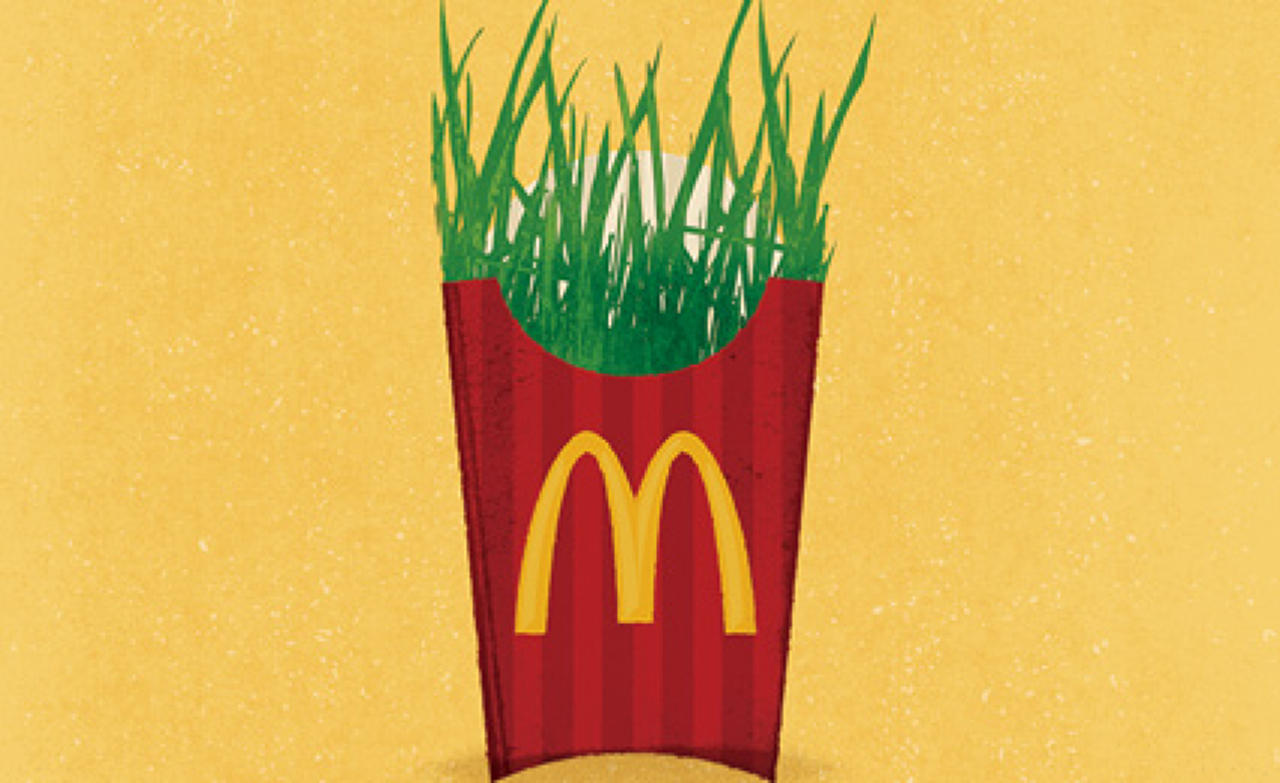 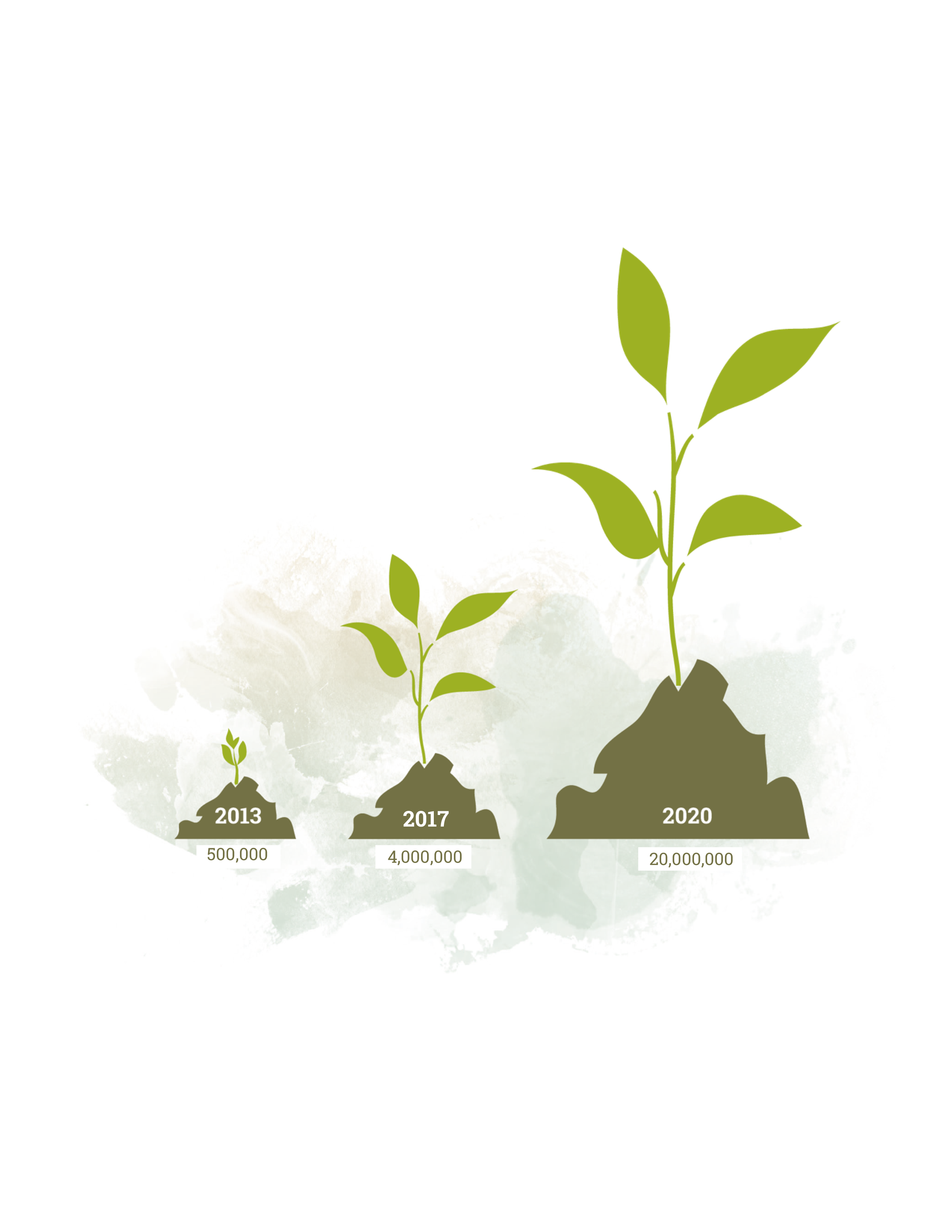 20 Million 4R Acres by 2020
Grower Familiarity with 4R Nutrient Stewardship
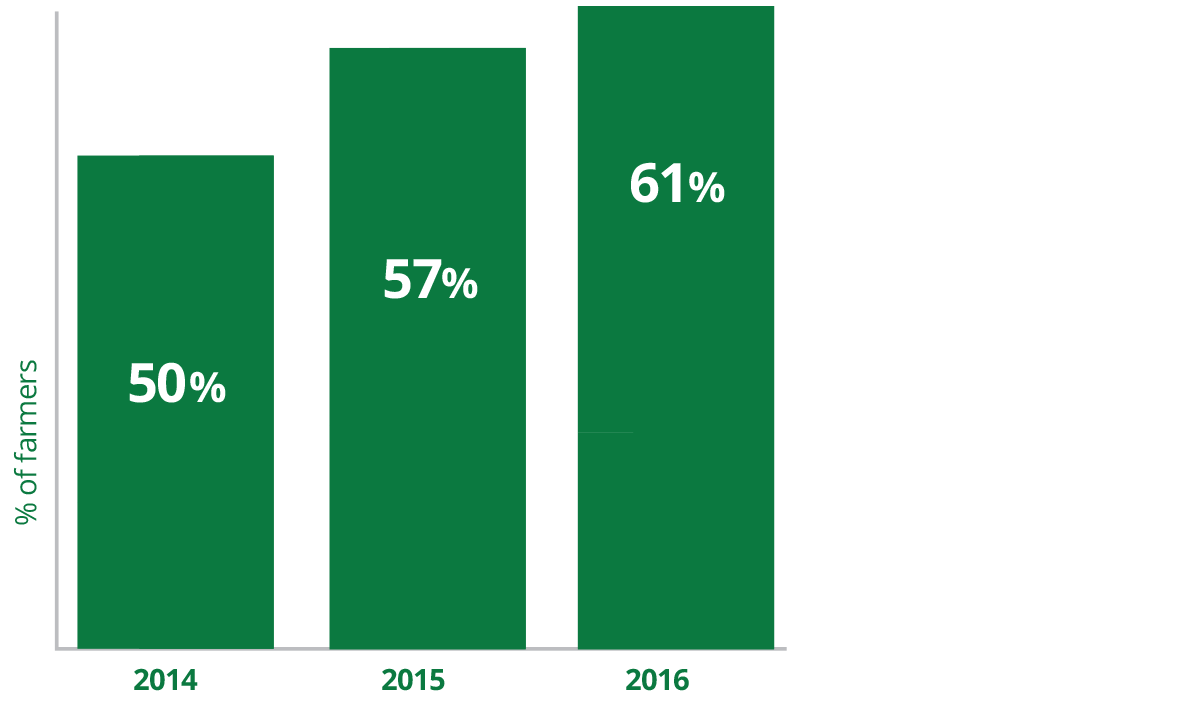 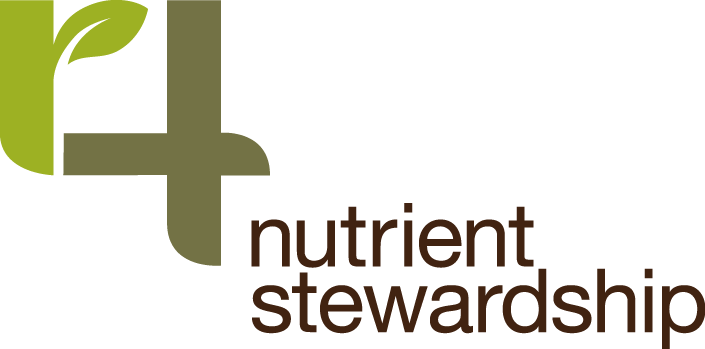 * Source: Annual Fertilizer Use Surveys conducted by Pulse Canada
4R Nutrient Stewardship Across Canada
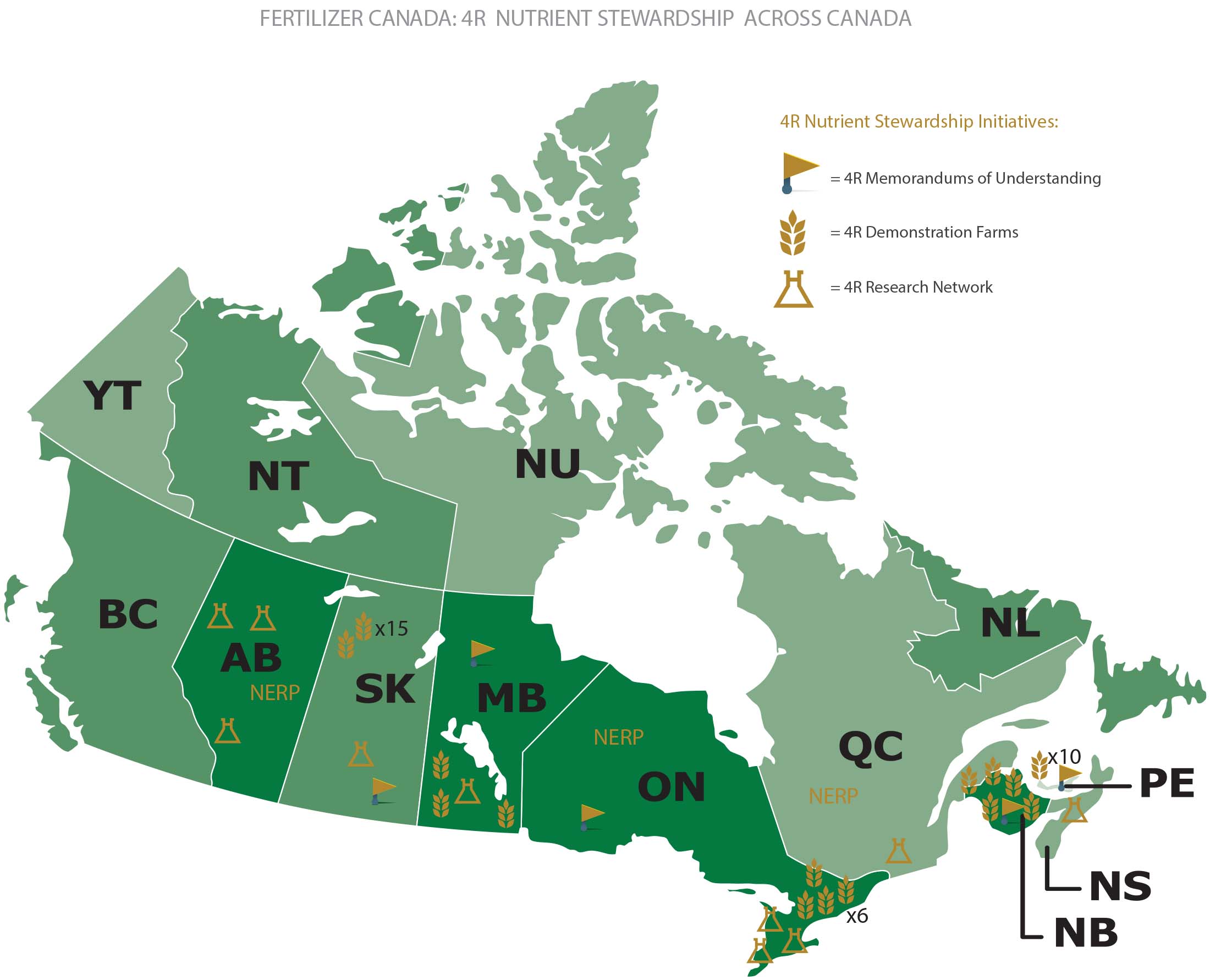 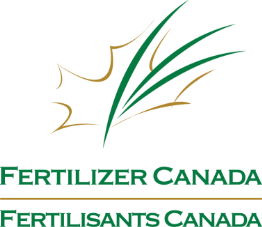 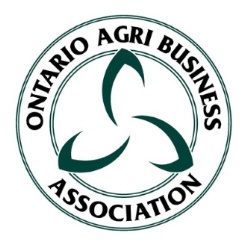 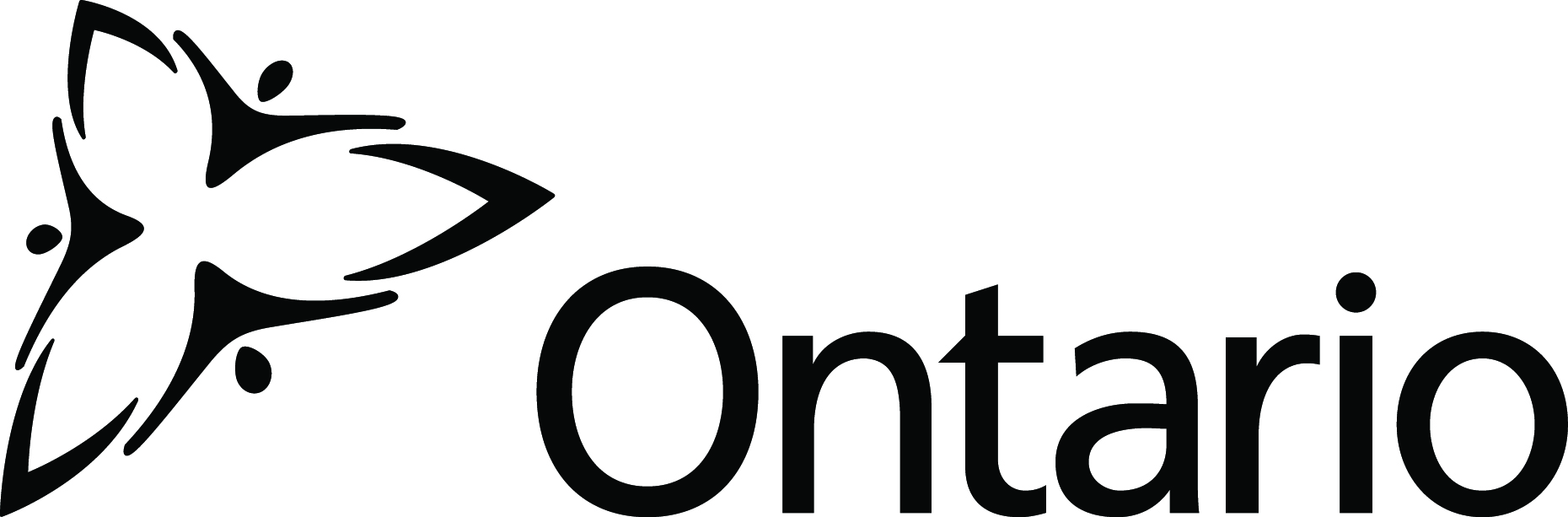 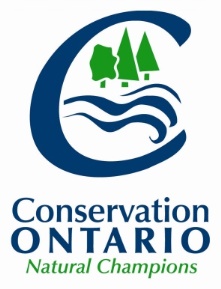 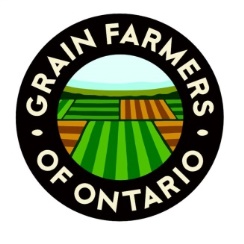 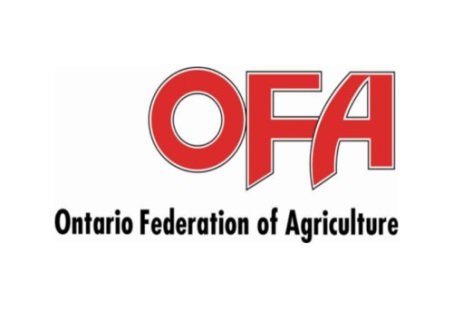 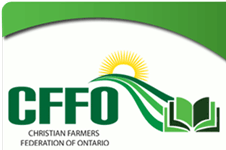 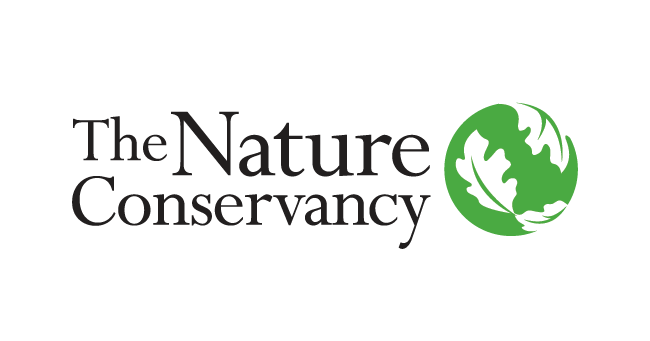 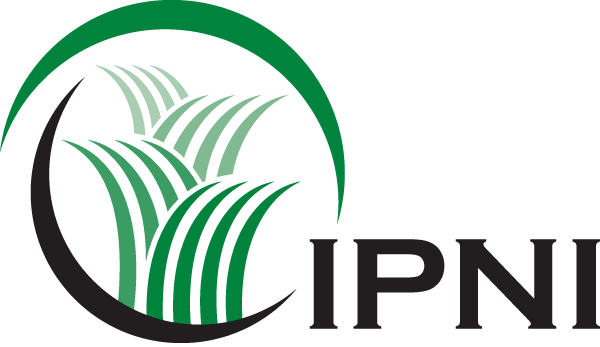 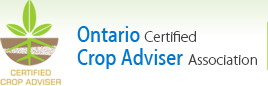 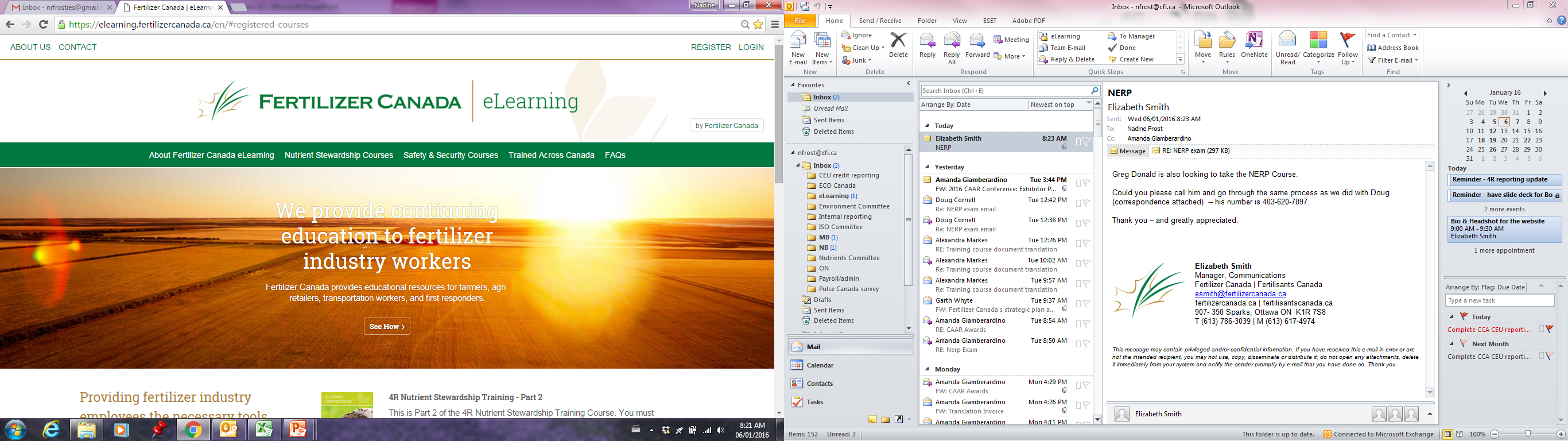 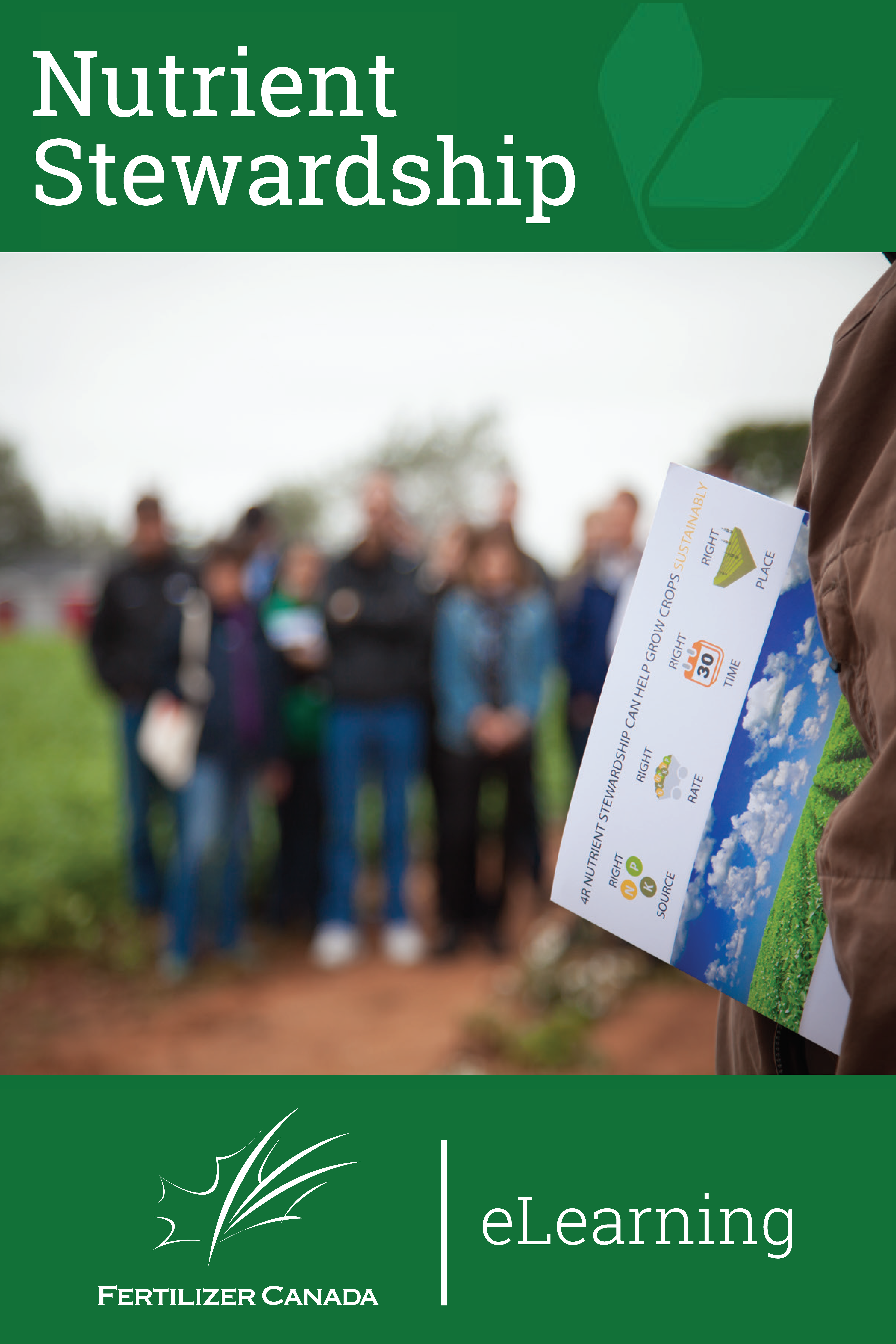 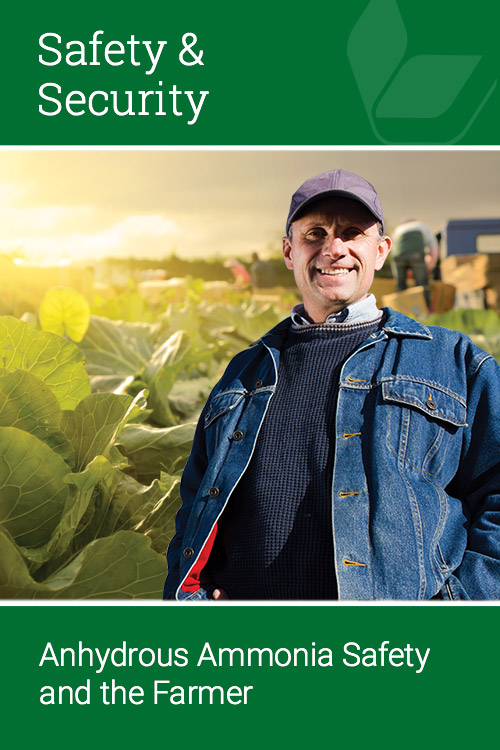 Working Together

Associations: Integrate the 4Rs into your organization goals and strategies

Growers: Implement the 4Rs as proven best practices for nutrient management, endorsed by the CFA

All: Utilize Fertilizer Canada’s eLearning resources on the 4Rs and safety and security